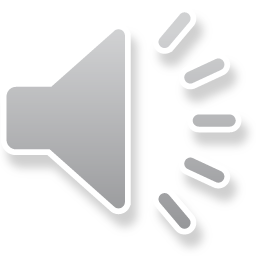 Medical Assisted Treatment
The Family Solution Finder Learning Seminars
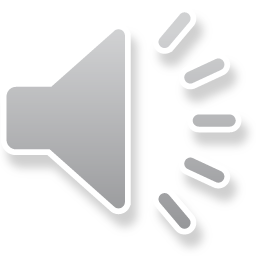 Medical Assisted Treatment
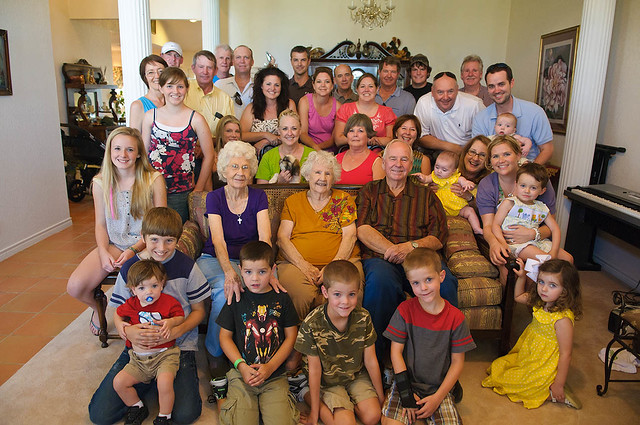 Combining cognitive behavioral therapy with Medical Assisted Therapy needs support of the family members. It is a treatment strategy using the best of both.
[Speaker Notes: The family Solution Finder has 32 1.5hr seminars coving all the issues a family will likely face in their journey. The family can view these in the monthly meeting or at home. Each issues require a family plan of action]
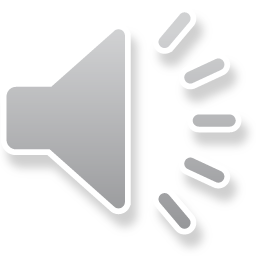 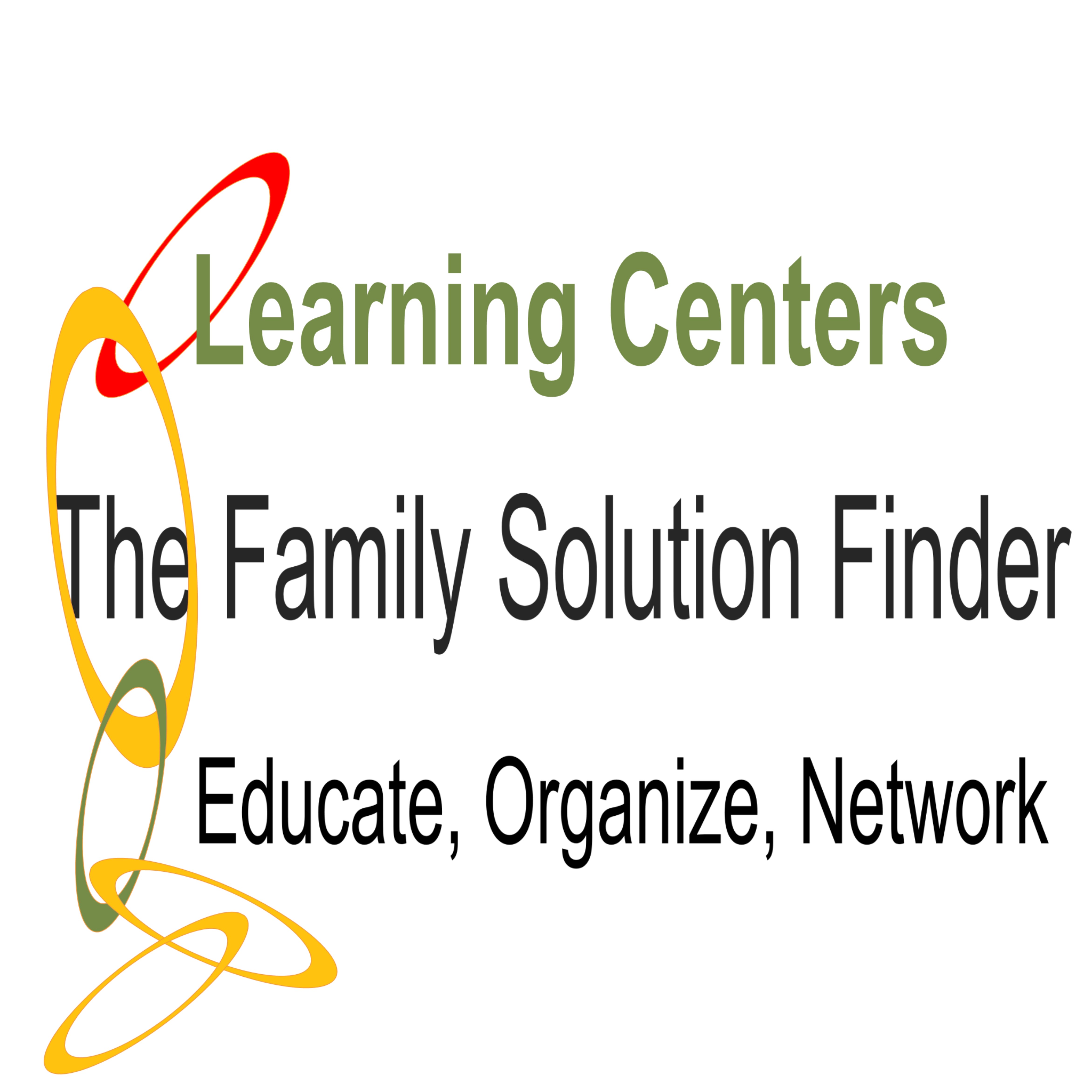 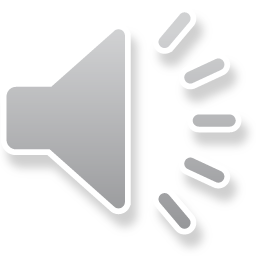 Conclusion
Ask if the treatment center provides Medical Assisted Treatment. 
 Family members need to support this service. 
 Family members need to have realistic expectations and open communications
CONTACT US:
Roy Poillon Executive Director/Founder
Office: 440.385.7605  Mobile: 814.722.8946
Familiesimpactedbyopioids@gmail.com
www.Familiesimpactedbyopioids.com
LinkedIn Roy Poillon
Facebook: Familiesimpactedbyopioids  public group
Instagram: Families Impacted by Opioids 

ALWAYS SEEK THE ADVICE OF A PROFESSIONAL THERAPIEST BEFORE ACTING ON ANY PART OF THE INFORAMTION PROVIDED IN THESE PROGRAMS.